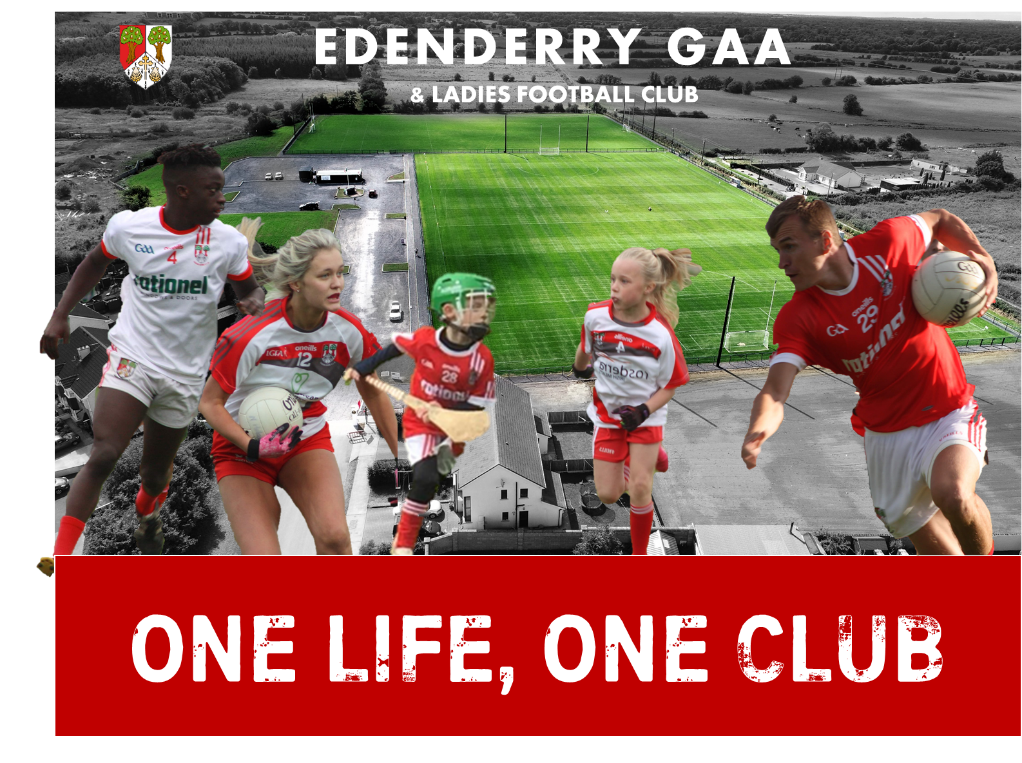 Responding to Change
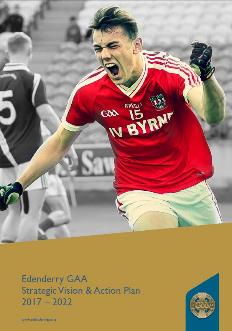 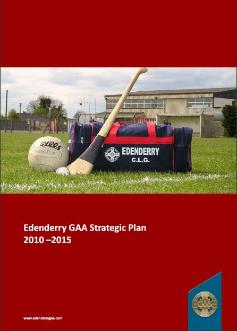 …Planning ahead helps us to meet current demand and ensure we are prepared for future challenges…
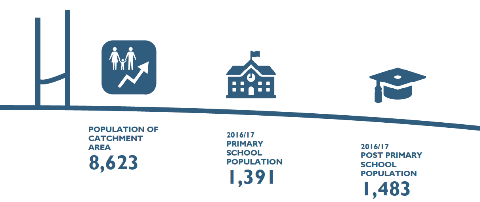 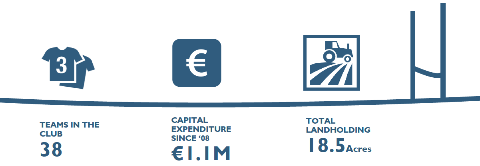 Total Expenditure since ‘08
€2.4M
40+
Why Did We Begin Planning?
Ladies Football Club
Poor record in…
Governance
Discipline
Bord na nÓg Committee
CONFLICT
Deficit in…
Unity of Purpose
Communications
Quality Atmosphere
Playing Facilities
Finance
Player Development
Player Retention
Perceived as…
Unsuccessful
Disorganised
Unresponsive
Closed Shop
Elitist  
Not Relevant
Executive Committee
Pre 2009 Structure Prevented Club Realising its Full Potential
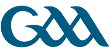 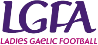 Changing Community
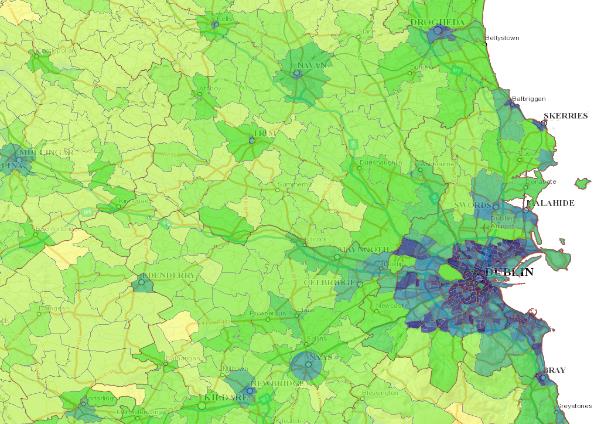 Meath
Westmeath
Kildare
+ 80%
EDENDERRY
80% of Pop. located within Urban Area
Proximity & Accessibility to the GDA led to Pop. Growth
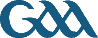 Methodology
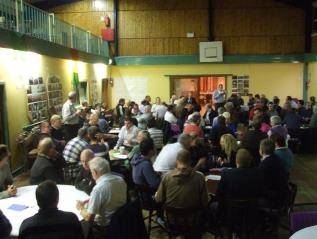 600 + Hours of Voluntary labour
2.
Workshop
3.
Focus Groups
1.
Steering 
Committee
4.
Focus Group
Review
Outputs
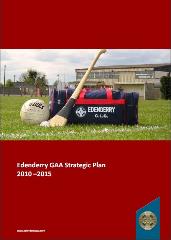 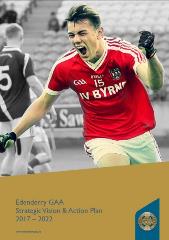 5.
Plan
Launch
6.
Implementation
&
On-going
Review
Over 110 at Open Workshop & 50 Volunteered for Focus Groups
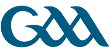 Club Structure & Administration
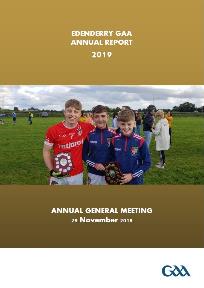 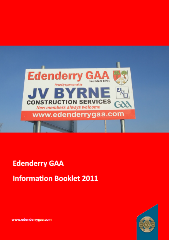 Code of Conduct
&
Administration Guide
Increased Involvement with Maximised Effectiveness & Efficiency
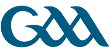 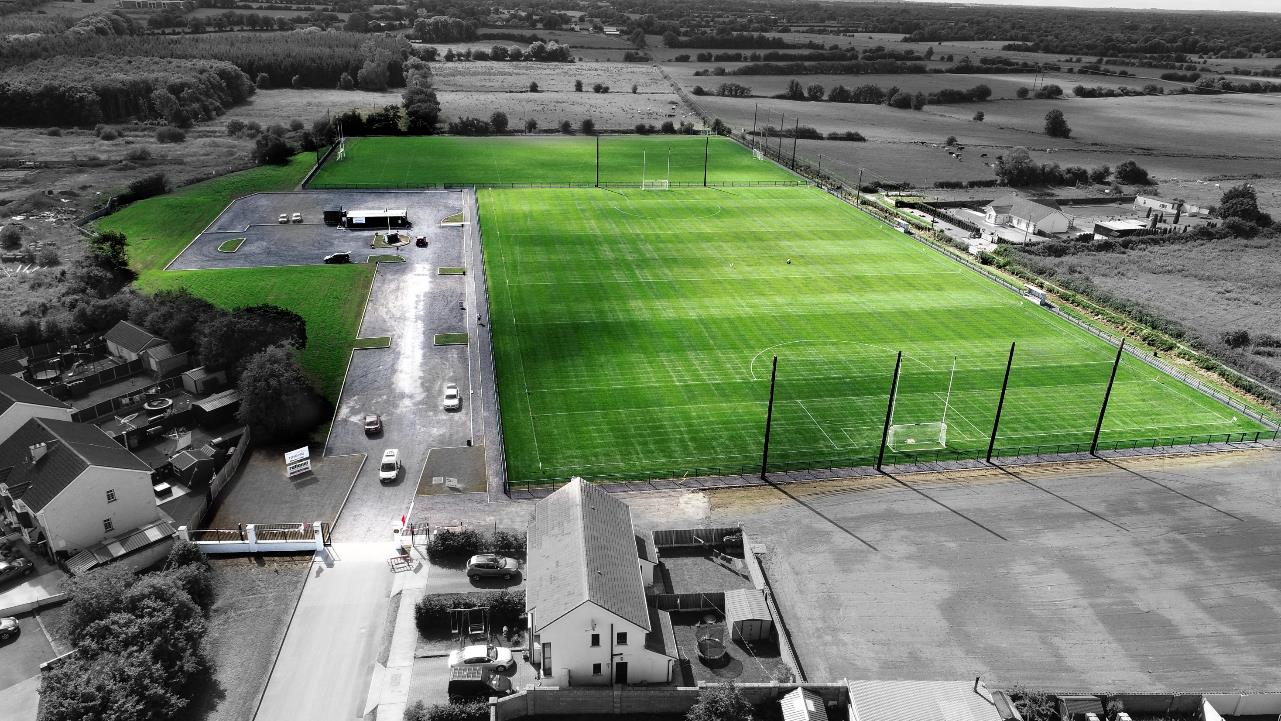 Key Benefits
Membership & Participation Expanded
One Club Model / GPO / All Codes

Community Backing
Major upgrade to facilities / Club 300 Membership

Succession Planning
Administration Structures / Development of  New Officers
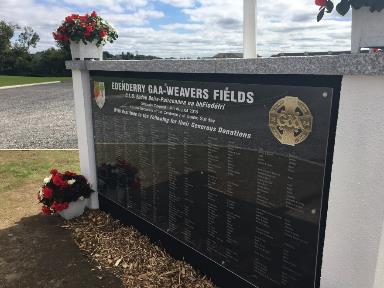 The people who are Edenderry GAA Club developed this Strategic Plan
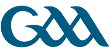 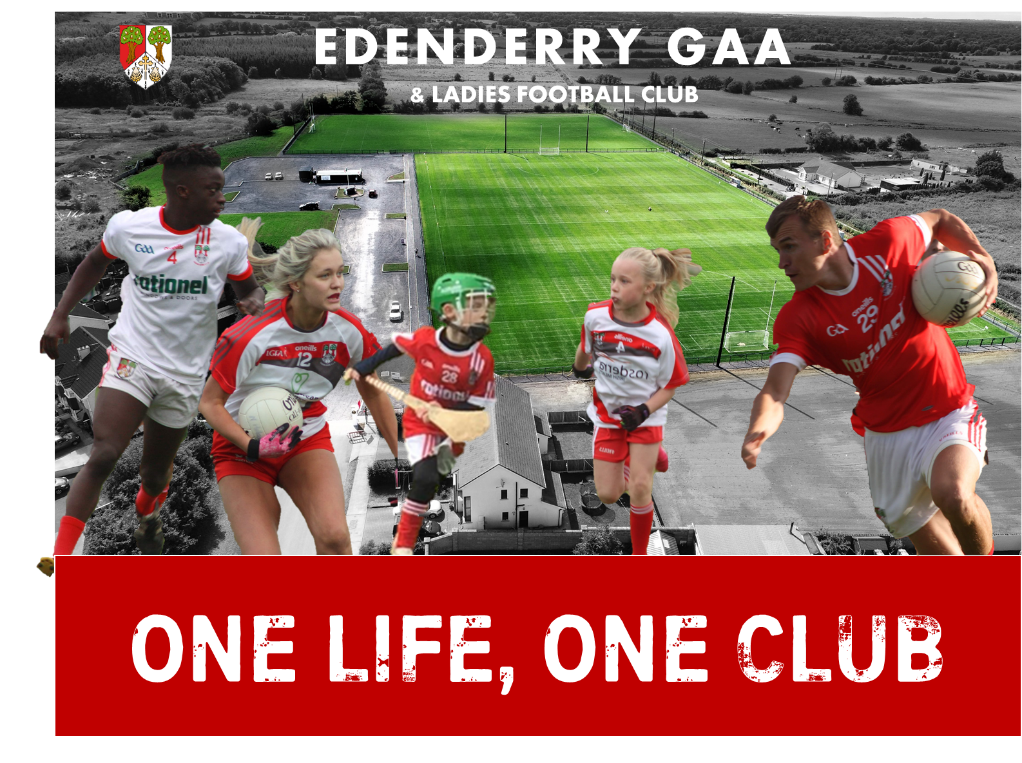 www.edenderrygaa.ie